“Racionalne gramatike“: podučavanje gramatike prema Ratio studiorum i Ratio educationis
Protestantske škole
nakon reformacije, odvajanje od Crkve
važna uloga latinskog (Erazmo, Melanchthon)
Isusovačke škole
sličan program kao i protestantske
Ratio atque institutio studiorum Societatis Jesu 1599. - ujednačenost
Nastaje „naš” kanon
Latinski se predaje čak i onima koji ga kasnije neće trebati
visoka razina obrazovanja – velika količina vremena
„robovanje” Ciceronu
predstave – oponašanje svakodnevnog govora
porast produkcije novolatinske književnosti
narodni jezici također razvijaju sve viši standard
Škole u doba reformacije
Prva isusovačka škola za laike – Messina, 1548
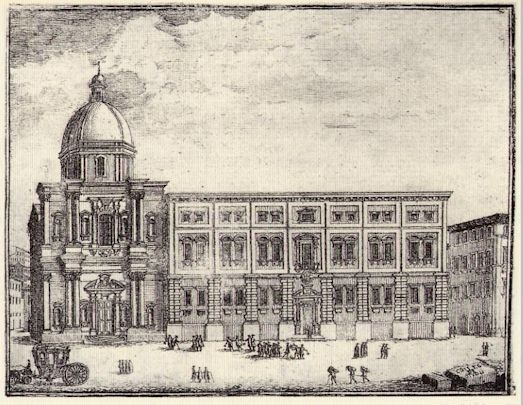 Francesco Sicuro - Maria Accascina, Pubblico dominio, https://commons.wikimedia.org/w/index.php?curid=2538524
1599.
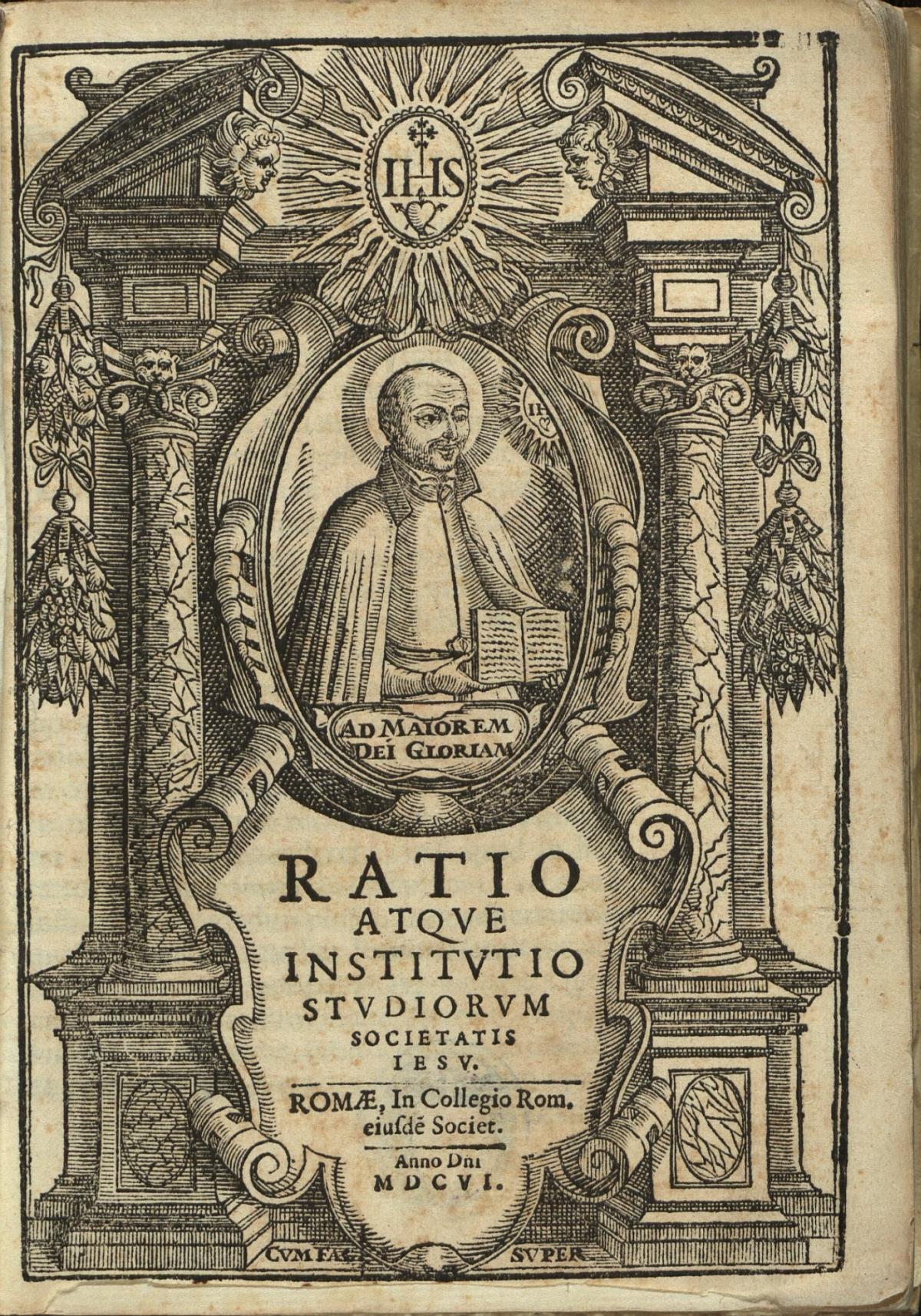 Ratio atque institutio studiorum Societatis Iesu
Normiranje obrazovne djelatnosti Družbe Isusove za sve škole u Europi i svijetu (preko 650 u 18.st.)
administracija, kurikul, metoda i disciplina
	> jednake prilike za sve
> cilj je spasenje duša i dobrobit čovječanstva
[Speaker Notes: Pisali profesori s iskustvom u radu u školama!]
1777.
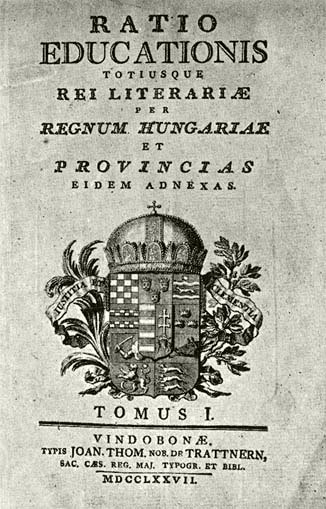 Ratio educationis totiusque rei literariae per Regnum Hungariae...
Odredbe novog školskog sustava za sve obrazovne institucije od pučkih škola do sveučilišta
administracija, kurikul, metoda i disciplina
	> jednake prilike za sve
	> cilj je boljitak države kroz dobre građane
[Speaker Notes: mađarski kancelar barun József Ürményi i suradnici, među kojima Pál Makó, isusovački profesor, Daniel Tersťanský, ravnatelj arhiva te povjesničar i pedagog Adam František Kollár, upravitelj bečke dvorske knjižnice
Koncentriramo se na razrede gramatike]
Već u 16. st. Nicolas Bobadilla (1511-1590) boravi u Zadru i Dubrovačkoj Republici
Rezidencija u Dubrovniku otvara se u prvom desetljeću 17. st.
isusovačke gimnazije osnovane u Zagrebu (1607.), Rijeci (1627.), Varaždinu (1636.), Požegi (1707.) i Osijeku (1729.) te u Lepoglavi (1582. osnovali pavlini, 1644. preuzeli isusovci)
Prvi Hrvati isusovci: Stjepan Demitreus (Demitrević) i Toma Zdelarić (djelovali izvan Hrvatske)
Zdelarić prvi hrv. isusovački dramatičar
1669. car i kralj Leopold I. isusovačkoj Akademiji u Zagrebu dodijelio sveučilišna prava i povlastice = utemeljenje zagrebačkoga sveučilišta
Normiranje hrvatskog jezika i gramatike (17-18.st.)
Jakov Mikalja (Blago jezika slovinskoga illi Slovnik u komu izgovaraju se rječi slovinske latinski i dijački, 1651, De institutione grammatica pro Illyricis accommodata, prva hrv. obrada lat. gramatike Manuela Álvaresa, 1637) 
Juraj Habdelić (Dictionar ili reči slovenske zvekšega v kup zebrane, v red postavljene i dijačkemi zlahkotene, 1670)
Pavao Ritter Vitezović (školovan kod isusovaca; Lexicon Latino-Illyricum 2000)
Ardelio Della Bella (Dizionario italiano-latino-illirico, 1728)
Franjo Sušnik i Andrija Jambrešić (Lexicon latinum interpretatione illyrica, gemanica, et hungarica locuples, 1742)
Isusovci u Hrvatskoj
Učenje popisa riječi (od jednostavnih do izvedenica)
Učenje gramatičkih pravila i njihova primjena
Sastavci na latinskom i prijevodi na materinski jezik; razgovori
Čitanje autora naglas i s dubokim razumijevanjem
Autore treba čitati opetovano, bez određenog redoslijeda i polako, da se s vremenom uoče sve osobine stila, razumije kontekst i da se savladaju sve nijanse jezika
Oblikovanje načina razmišljanja (argumentacija)
Gramatika podrazumijeva svu morfologiju i sintaksu do figura govora, bez elegancije
Metoda
De institutione linguae Latinae libri tres,   Manuel Álvares, Lisabon, 1572.
Osnova: Ars Minor de partibus orationis Elija Donata
Sažeo Orazio Torsellino, Rim, 1584.
uzor za brojne gramatike narodnih jezika 
> Bartol Kašić, Institutionum linguae illyricae libri duo, 1604.
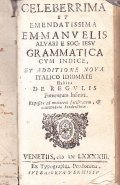 Temeljna literatura
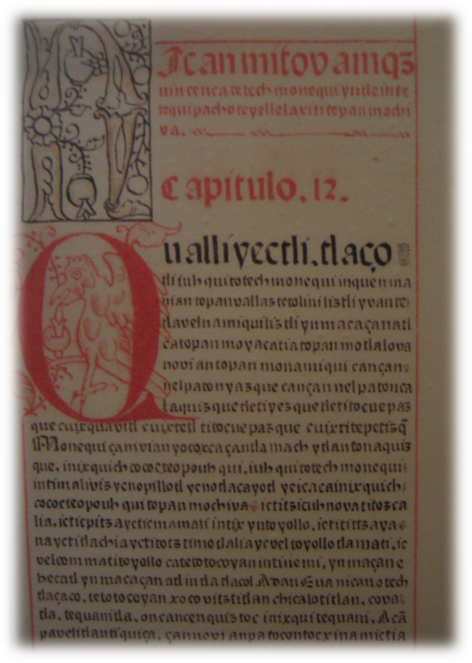 U RS se nastava gramatike drži na latinskom, ali se narodni jezici koriste za tumačenje i prevođenje u oba smjera
 korisni tekstovi, uglađenost stila 
 standardni jezici i književnosti






RE propisuje latinski kao isključivi školski jezik tek od trećeg razreda gramatike
udžbenici za pučke škole moraju biti na narodnom i njemačkom jeziku, s rječnikom
latinske početnice trebaju biti na narodnom jeziku
Važnost narodnih jezika
De imitatione Christi na jeziku náhuatl, 1571, fra Alonso de Molina (c. 1513-c.1585)
Isusovac Antonio del Rincón (1566–1601) napisao je prvu gramatiku 1595.
Nikoga se ne odbija iz škole na temelju siromaštva ili statusa
Učitelj ima slobodu prilagodbe gradiva, ovisno o mogućnostima i sklonostima učenika, koji ne napreduju nužno prema dobi
raznolikost vježbi
Materijali za obradu moraju biti i zabavni i aktualni
Učeničke se zadaće ispravljaju individualno, u razgovoru; a nagrade se dodjeljuju anonimno
Izvannastavne aktivnosti (akademije) za razvijanje individualnih talenata
važnost natjecanja i učiteljskih uzora
Uvažavanje raznih jezika / narodnosti i vjeroispovijesti
Briga o zamoru učitelja i učenika; o ugledu profesora
Modernost
[Speaker Notes: Nitko ne smije čitati ili pisati više od dva sata bez kratkog odmora. (RS; Regulae scholasticorum nostrae Societatis, p. 145-146, c. 9 i 10
RE: briga ne samo za narodni, nego i za dva strana, „živa” (njemački – svjetski) jezika
trud poticati velikim nagradama, uz godišnje plaće dostatne za dostojanstven život, a posebne bonuse dobivaju autori korisnih udžbenika i drugih djela]
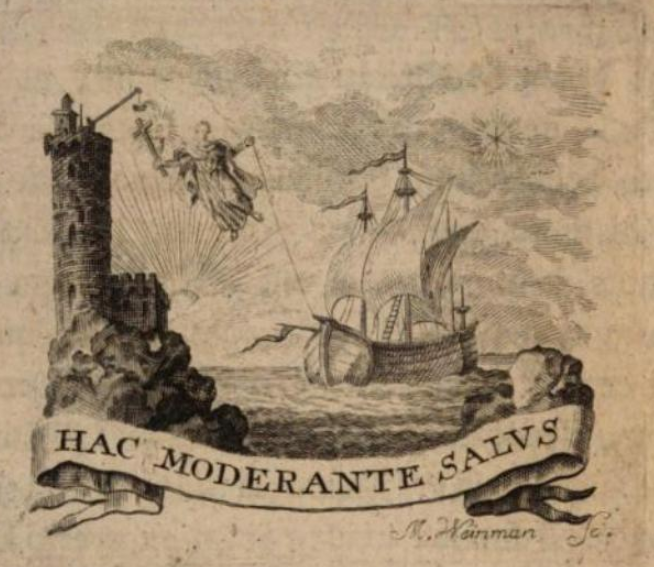 Važnost obrazovanja